TVTB
The VCF Tool Box: an effort to summarise and visualise variants

Lightning talk – BioC 2017
Kevin Rue-Albrecht
Origins
My first interaction with VCF files and objects

In a clinically-oriented research group with candidate genes approach

Analysis of ‘few’ variants near genes in 1,000s of genomes:
e.g., count of variants in a given gene in cases/controls
e.g., filter variants by frequency, predicted consequence, …
Case-control gene-centric comparisons
Subset and count of variants by phenotype level
Count variants by Ensembl VEP prediction level
TVTBparam:Recurrent parameters of genetic analyses
Thanks: Michael Lawrence
TVTBparam:Recurrent parameters of genetic analyses
Benefits
Define once and for all (“DRY”)
Consistency
Reproducibility
Coercible
ScanVcfParam
Granges*
GRangesList*
BiocParallelParam*
Transferable / shareable
TVTBparam: coercion to ScanVcfParam
> as(tparam, "ScanVcfParam”)
class: ScanVcfParam
vcfWhich: 1 elements
vcfFixed: character() [All]
vcfInfo:  
vcfGeno:  
vcfSamples:
Also possible: BiocParallelParam, GRanges, GRangesList (“soon”)
readVcf: new signatures
Calculate variant frequency by phenotype level
VcfFilterRules:  an extension of FilterRules
VcfFixedRules
Applied to the fixed slot (DataFrame)

VcfInfoRules
Applied to the info slot (DataFrame)

VcfVepRules
Applied to the meta-columns of the VEP slot (DataFrame)
Results are collapsed by variant (1:n relation variant:prediction)

VcfFilterRules
Collection of the above
Definition of Vcf...Rules
fixedR <- VcfFixedRules(list(
    pass = expression(FILTER == "PASS"),
    qual = expression(QUAL > 20)
    ))

infoR <- VcfInfoRules(list(
    common = expression(MAF > 0.1),
    present = expression(ALT + HET > 0)
    ))

vepR <- VcfVepRules(list(
    missense = expression(Consequence %in% c("missense_variant")),
    CADD = expression(CADD_PHRED > 15)
    ),
    vep = "CSQ")

vcfRules <- VcfFilterRules(fixedR, infoR, vepR)
Evaluation of Vcf...Rules
> eval(vcfRules, vcf)

 [1] FALSE FALSE FALSE FALSE FALSE FALSE FALSE FALSE FALSE FALSE FALSE FALSE
[13] FALSE FALSE FALSE FALSE FALSE FALSE FALSE FALSE FALSE FALSE FALSE FALSE
[25] FALSE FALSE FALSE FALSE FALSE

> evalSeparately(vcfRules, vcf)

FilterMatrix (29 x 6)
     pass qual common present missense  CADD
 [1] TRUE TRUE  FALSE    TRUE     TRUE FALSE
 [2] TRUE TRUE  FALSE    TRUE     TRUE  TRUE
 [3] TRUE TRUE  FALSE    TRUE     TRUE  TRUE
 [4] TRUE TRUE  FALSE    TRUE     TRUE  TRUE
 [5] TRUE TRUE  FALSE    TRUE     TRUE  TRUE
 ...  ...  ...    ...     ...      ...   ...
[25] TRUE TRUE  FALSE    TRUE     TRUE  TRUE
[26] TRUE TRUE  FALSE    TRUE     TRUE FALSE
[27] TRUE TRUE  FALSE    TRUE     TRUE  TRUE
[28] TRUE TRUE  FALSE    TRUE     TRUE  TRUE
[29] TRUE TRUE  FALSE    TRUE     TRUE  TRUE
Subset VCF by Vcf...Rules
> vcf

class: ExpandedVCF 
dim: 29 176


> subsetByFilter(vcf, vepR)

class: ExpandedVCF
dim: 23 176 


vepR is a VcfVepRules filtering:
Consequence == "missense_variant"
CADD_PHRED > 15
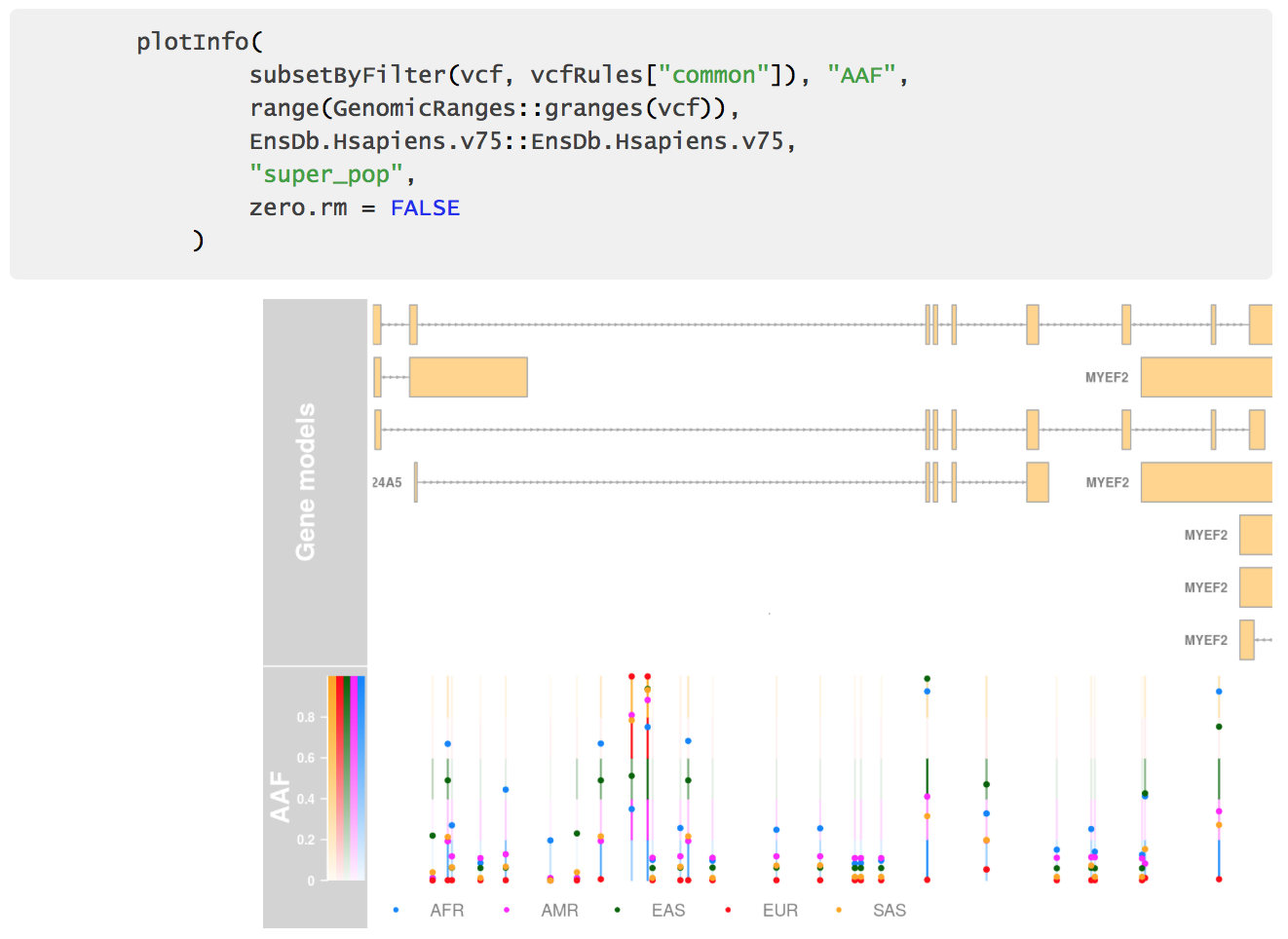 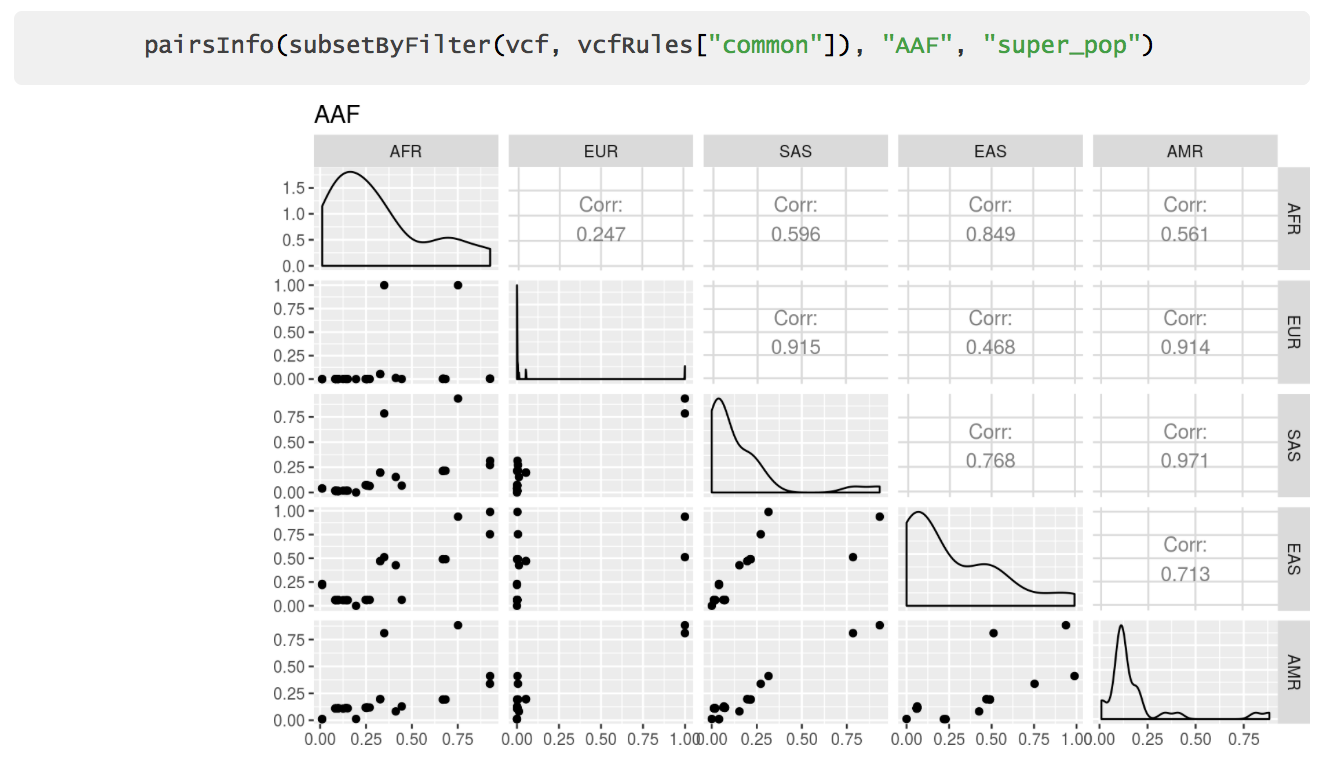 Acknowledgements
Stefan Gräf
Matthias Haimel

Prof. Martin Wilkins
Prof. Nick Morrell

Michael Lawrence
Martin Morgan
BRIDGE Consortium(Rare Disease-causing variants)
National Cohort Study of Idiopathic and Heritable Pulmonary Arterial Hypertension (NAIAD)
This presentation has emanated from research conducted with the financial support of Science Foundation Ireland under Grant Number 11/PI/1166.
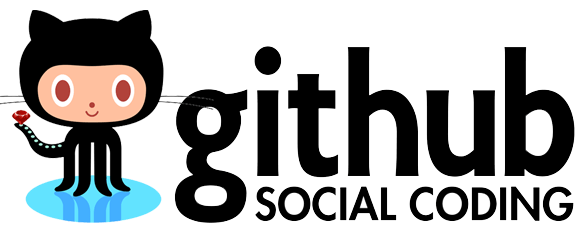 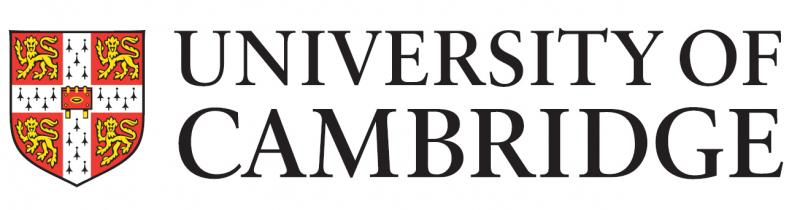 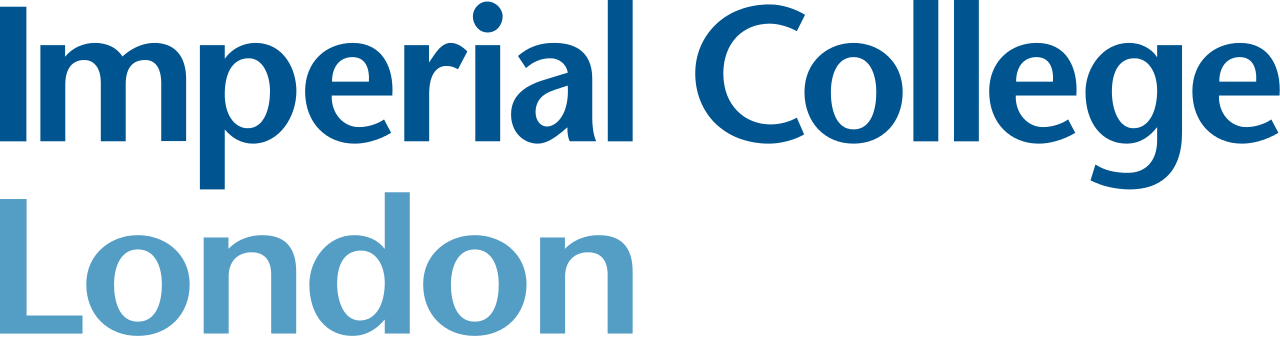 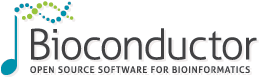